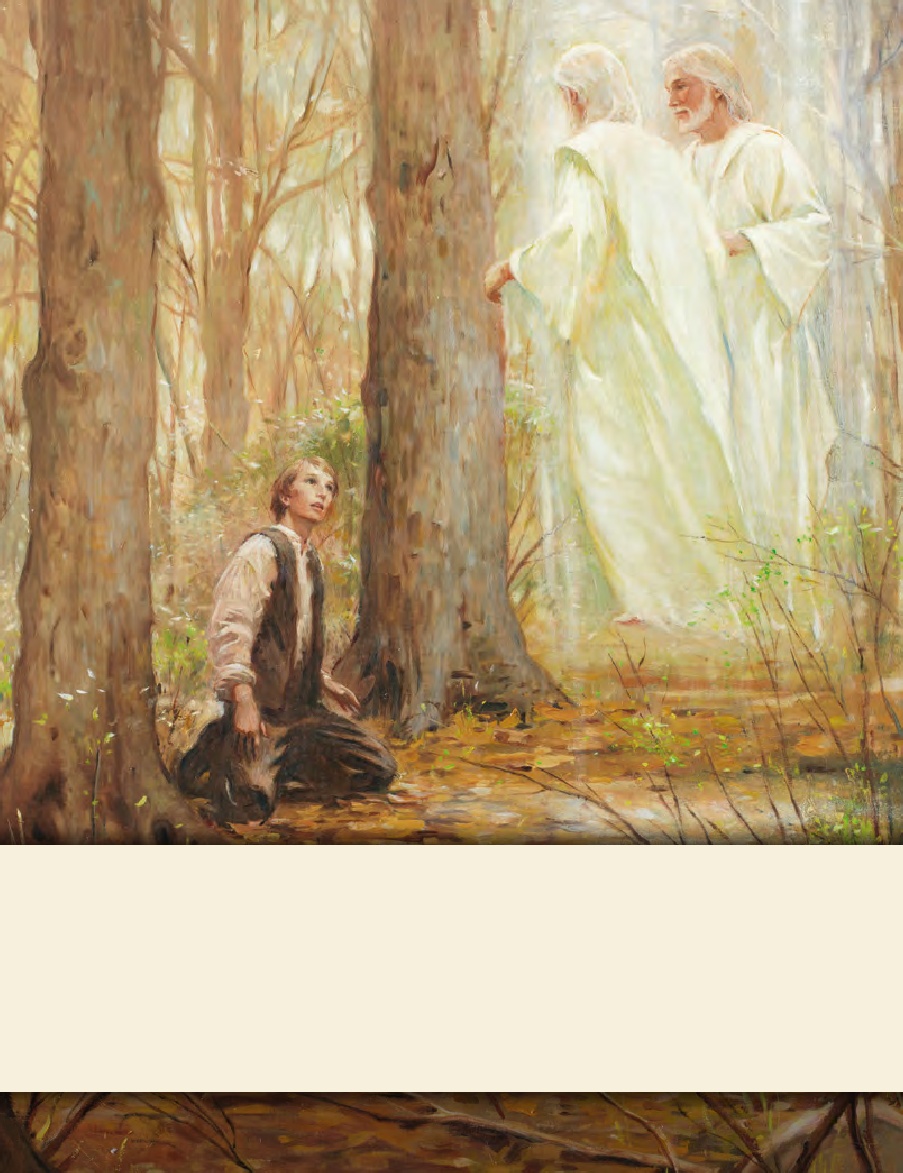 LESSON 15
SEMINARY
Doctrine and Covenants 
and Church History
LESSON 41
Doctrine and Covenants 36-37.
LESSON 41
Doctrine and Covenants 36:1–3
“The Lord forgives Edward Partridge of his sins and calls him to preach the gospel”
LESSON 41
Within a few weeks of the arrival of Elder Oliver Cowdery and his companions in northeastern Ohio, many people had been baptized into the restored Church of Jesus Christ. Although Edward Partridge’s wife, Lydia, had been among those who had been converted and baptized by the missionaries, Edward was still not fully convinced. He desired to visit the Prophet Joseph Smith before making up his mind. He and Sidney Rigdon arrived in Waterloo, New York, as Joseph Smith was in the middle of a sermon. When the Prophet had finished speaking, Edward stood to speak. He reported that on their way to Waterloo, he had spoken with the neighbors near the Smith family farm in Manchester about the character of the Smith family. Satisfied with what he had learned, Edward asked if Joseph would baptize him. (See Documents, Volume 1: July 1828–June 1831,vol. 1 of the Documents series of The Joseph Smith Papers[2013], 197, 199,224.
Doctrine and Covenants 36:1.
Thus saith the Lord God, the Mighty One of Israel: Behold, I say unto you, my servant Edward, that you are blessed, and your sins are forgiven you, and you are called to preach my gospel as with the voice of a trump.
LESSON 41
What blessing did Edward Partridge receive as a result of his baptism?
(The Lord forgave his sins.)
What responsibility did Edward have after he was baptized?
Why do you think it is important for those who are called to preach the gospel to repent and be forgiven of their sins?
“In this battle between good and evil, you cannot play for the adversary whenever temptation comes along and then expect to suit up for the Savior at temple and mission time as if nothing has happened. … God will not be mocked.… “…The Lord has drawn lines of worthiness for those called to labor with Him in this work. No missionary can be unrepentant of sexual transgression or profane language or pornographic indulgence and then expect to challenge others to repent of those very things! … The Spirit will not be with you, and the words will choke in your throat as you speak them. You cannot travel down what Lehi called ‘forbidden paths’ [1Nephi 8:28] and expect to guide others to the ‘strait and narrow’ [2Nephi 31:18] one—it can’t be done” (“We Are All Enlisted, ”Ensign or Liahona, Nov. 2011,45).
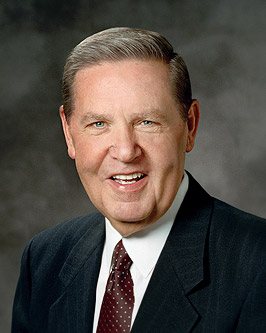 Jeffrey R. Holland
LESSON 41
“Whoever you are and whatever you have done, you can be forgiven. Every one of you … can leave behind any transgression with which you may struggle. It is the miracle of forgiveness; it is the miracle of the Atonement of the Lord Jesus Christ. But you cannot do it without an active commitment to the gospel, and you cannot do it without repentance where it is needed. I am asking you … to be active and be clean. If required, I am asking you to get active and get clean” (“We Are All Enlisted,”45).
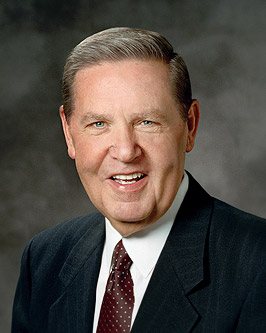 Jeffrey R. Holland
LESSON 41
Doctrine and Covenants 36:2-3.
2 And I will lay my hand upon you by the hand of my servant Sidney Rigdon, and you shall receive my Spirit, the Holy Ghost, even the Comforter, which shall teach you the peaceable things of the kingdom;
3 And you shall declare it with a loud voice, saying: Hosanna, blessed be the name of the most high God.
Why do missionaries need the Holy Ghost as their companion?
What would the Holy Ghost teach Edward Partridge? What do you think it means to learn “the peaceable things of the kingdom”?
Doctrine and Covenants 42:61.
If thou shalt ask, thou shalt receive revelation upon revelation, knowledge upon knowledge, that thou mayest know the mysteries and peaceable things—that which bringeth joy, that which bringeth life eternal.
LESSON 41
Doctrine and Covenants 36:4-8.
“The Lord issues a commandment regarding those who are called to preach the gospel”
LESSON 41
Doctrine and Covenants 36:4-5,7.
4 And now this calling and commandment give I unto you concerning all men—
5 That as many as shall come before my servants Sidney Rigdon and Joseph Smith, Jun., embracing this calling and commandment, shall be ordained and sent forth to preach the everlasting gospel among the nations—
7 And this commandment shall be given unto the elders of my church, that every man which will embrace it with singleness of heart may be ordained and sent forth, even as I have spoken.
What responsibility did the Lord give to priesthood holders?
Priesthood holders are called to preach the gospel.
LESSON 41
“I repeat what prophets have long taught—that every worthy, able young man should prepare to serve a mission. Missionary service is a priesthood duty—an obligation the Lord expects of us who have been given so very much” (“As We Meet Together Again,” Ensign or Liahona, Nov. 2010,5–6).
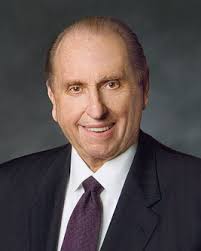 Thomas S. Monson
What do priesthood holders need to do before they are ordained and sent forth to preach the gospel?
How can a young man show the Lord that he embraces the commandment to preach the gospel?
Who do you know who has embraced the commandment to preach the gospel? How has this person’s example influenced you?
LESSON 41
“A word to you young sisters: while you do not have the same priesthood responsibility as do the young men to serve as full-time missionaries, you also make a valuable contribution as missionaries, and we welcome your service” (“As We Meet Together Again,”6).
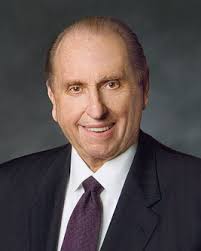 Thomas S. Monson
Doctrine and Covenants 36:6
-7.
Crying repentance, saying: Save yourselves from this untoward generation, and come forth out of the fire, hating even the garments spotted with the flesh.
And this commandment shall be given unto the elders of my church, that every man which will embrace it with singleness of heart may be ordained and sent forth, even as I have spoken.
How can a priesthood holder “embrace [his calling] with singleness of heart”?
LESSON 41
Doctrine and Covenants 37.
“The Lord commands His Church
 to gather to Ohio”
LESSON 41
Doctrine and Covenants 37:2-4.
2 And again, I say unto you that ye shall not go until ye have preached my gospel in those parts, and have strengthened up the church whithersoever it is found, and more especially in Colesville; for, behold, they pray unto me in much faith.
3 And again, a commandment I give unto the church, that it is expedient in me that they should assemble together at the Ohio, against the time that my servant Oliver Cowdery shall return unto them.
4 Behold, here is wisdom, and let every man choose for himself until I come. Even so. Amen.
Why did the Lord command Joseph Smith to go to the Saints in Colesville?
What principles can we learn from these verses about prayer?
If we pray in faith, the Lord will answer our prayers. The Lord often uses others to answer our prayers.
When has another person been an answer to your prayers?